Сортировка слиянием
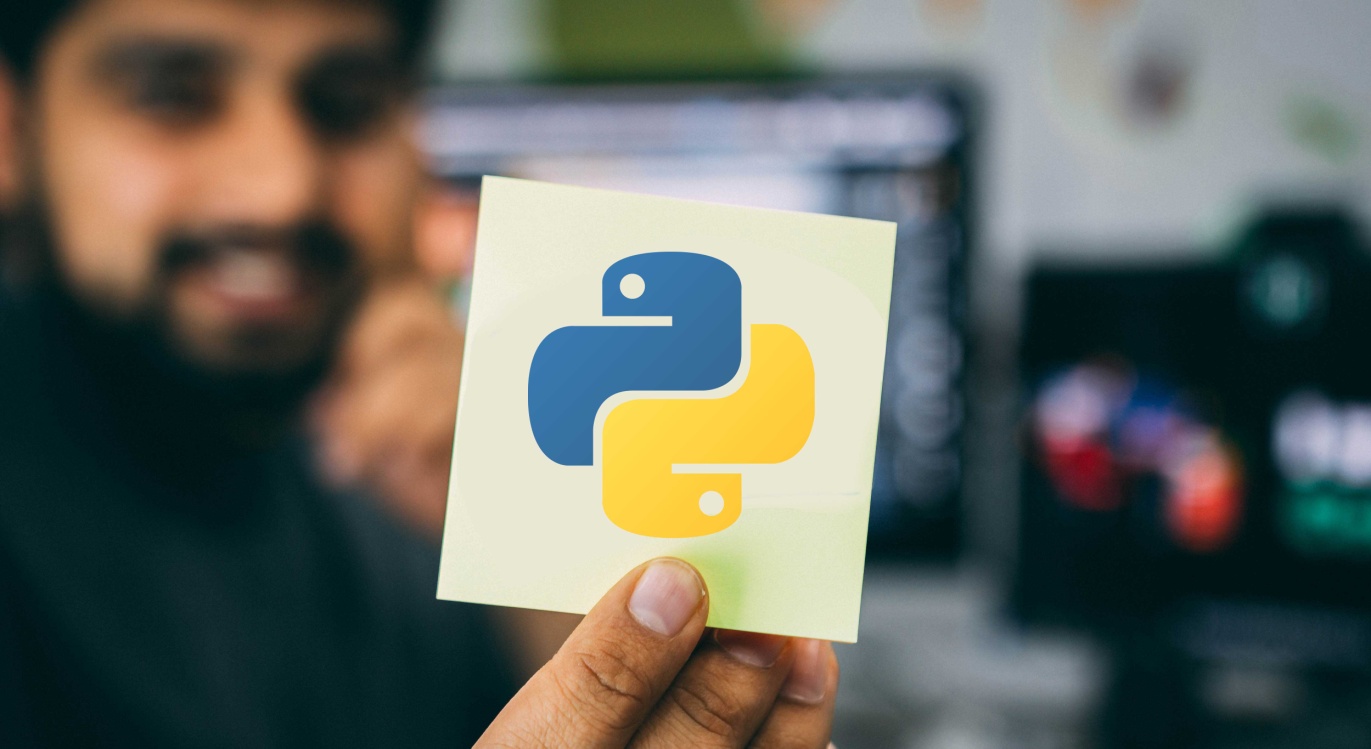 Сортировка слиянием
Слияние отсортированных массивов:
A
B
С
Na = len(A); Nb = len(B)
iA = iB = 0; C = []
while iA < Na and iB < Nb:
  if A[iA] <= B[iB]:
    C.append(A[iA]); iA += 1
  else:
    C.append(B[iB]); iB += 1
C = С + A[iA:] + B[iВ:]
пока оба массива непустые
добавить остаток
Сортировка слиянием
?
Почему нельзя A = C?
def mergeSort( A ):
  if len(A) <= 1: return
  mid = len(A) // 2
  L = A[:mid] 
  R = A[mid:] 
  mergeSort(L)
  mergeSort(R)
  C = merge(L, R)
  for i in range(len(A)):
    A[i] = C[i]
выход из рекурсии
рекурсивные вызовы
слияние
копируем результат в массив A
Сортировка слиянием
Процедура слияния:
def merge(A, B):
  Na = len(A)
  Nb = len(B)
  iA = iB = 0
  C = []
  while iA < Na and iB < Nb:
    if A[iA] <= B[iB]:
      C.append(A[iA])
      iA += 1
    else:
      C.append(B[iB])
      iB += 1
  C = С + A[iA:] + B[iВ:]
  return C
Сортировка слиянием
работает быстро
нужен дополнительный массив
«Разделяй и властвуй» (divide and conquer):
задача разбивается на несколько подзадач меньшего размера;
эти подзадачи решаются с помощью рекурсивных вызовов того же (или другого) алгоритма;
решения подзадач объединяются, и получается решение исходной задачи.
Спасибо за внимание!